IZRADA PODLOGA ZA STANIČNO VOĐENJE FEMTOSEKUNDNOMLASERSKOM ABLACIJOM
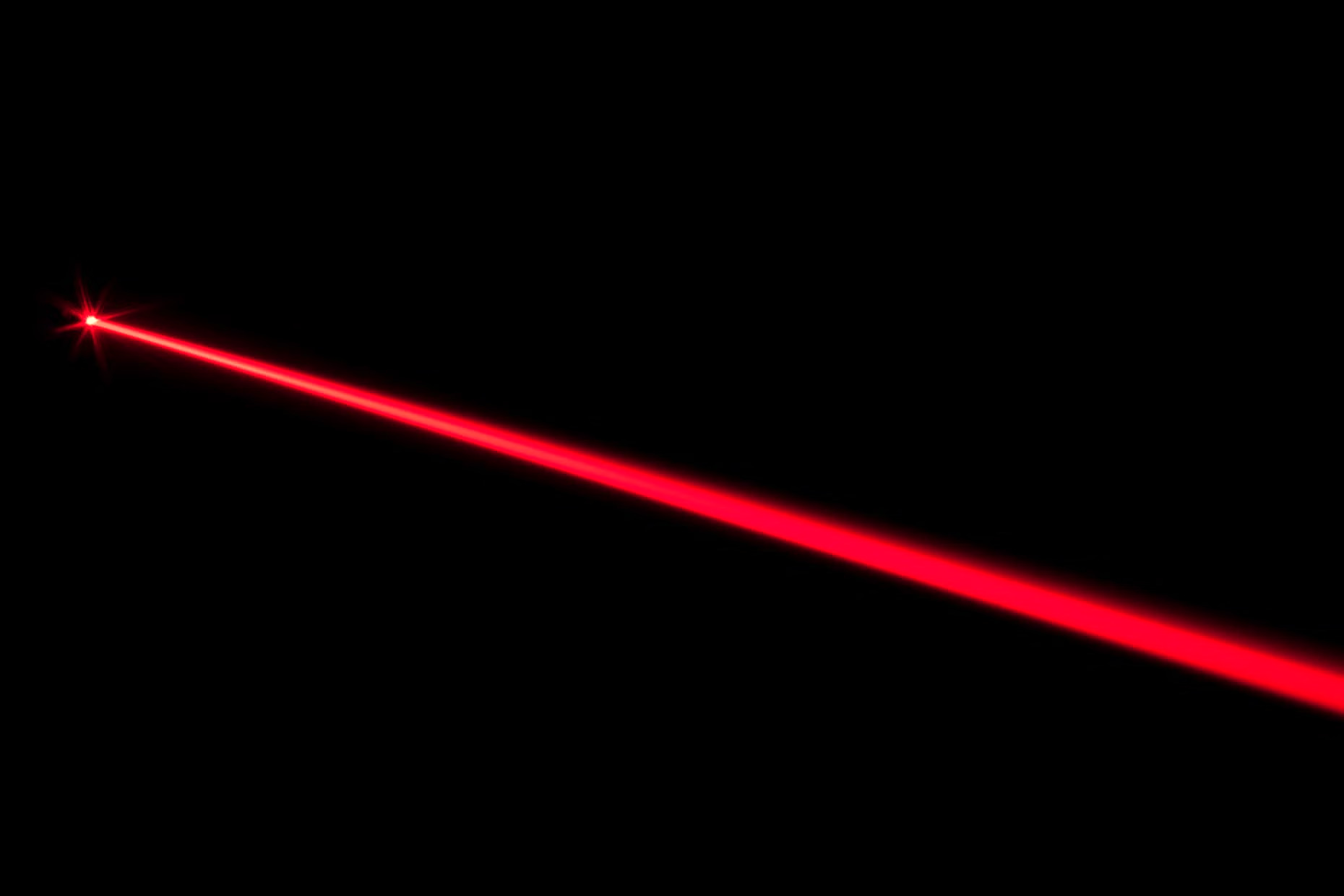 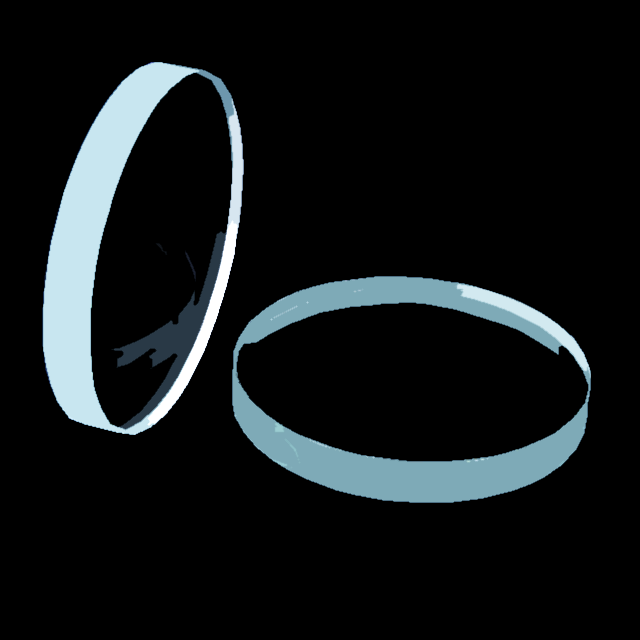 Dora Radić-Lima
Mentor : doc. dr. sc. Vedran Đerek
TOPOGRAFSKE NAZNAKE
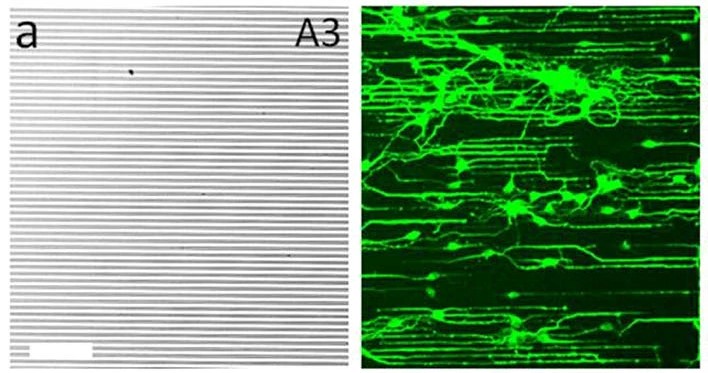 Površinska topografija utječe na proliferaciju, diferencijaciju, prianjanje, migraciju i usmjereni rast neurona te vođenje aksona
prosječna duljina aksona bila 60% veća na uzorcima s linijama i 48% veća na uzorcima s kružnicama 
aksoni bili manje razgranati kad su rasli na mikrostrukturiranoj površini u usporedbi s ravnom površinom.
vođenje je jače za dublje kanale i za kanale s manjim periodom
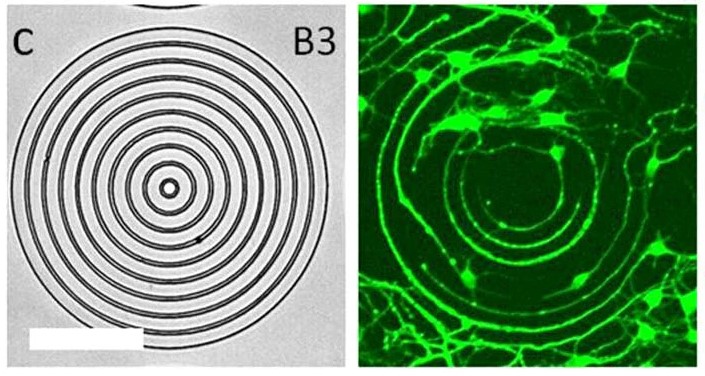 LASERSKA ABLACIJA
Proces uklanjanja površine krutog materijala 
Intenzivna laserska zraka
Bušenje, graviranje, rezanje materijala, proizvodnja nanočestica
FEMTOSEKUNDNI PULSNI LASER
SUPSTRAT
Borosilikatno staklo 
Promjer 30mm, debljina 400nm
Optička prozirnost, inertnost i termomehanička svojstva
Mikropukotine pri mikrostrukturiranju
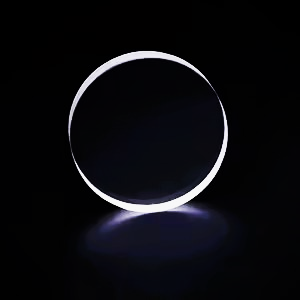 EKSPERIMENTALNI POSTAV
Light Conversion Pharos PH2 femtosekundni laser
Pomično Newport XY linearno translacijsko postolje
Računalni program Newport Laser Machining Software
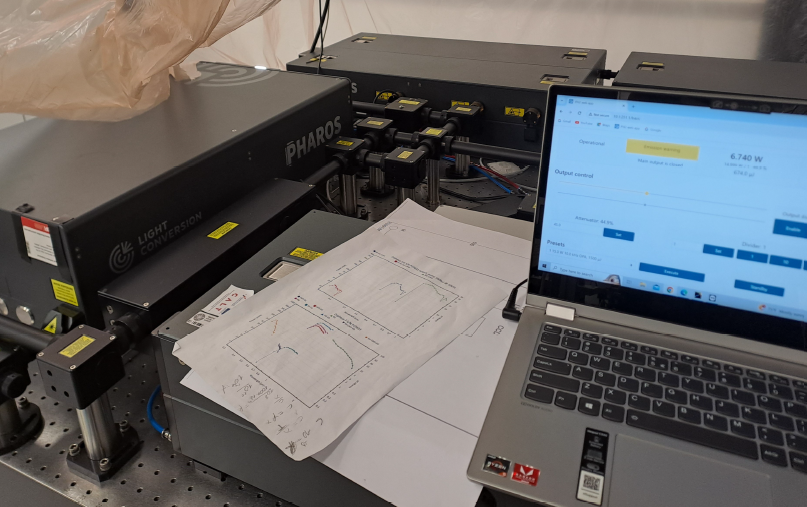 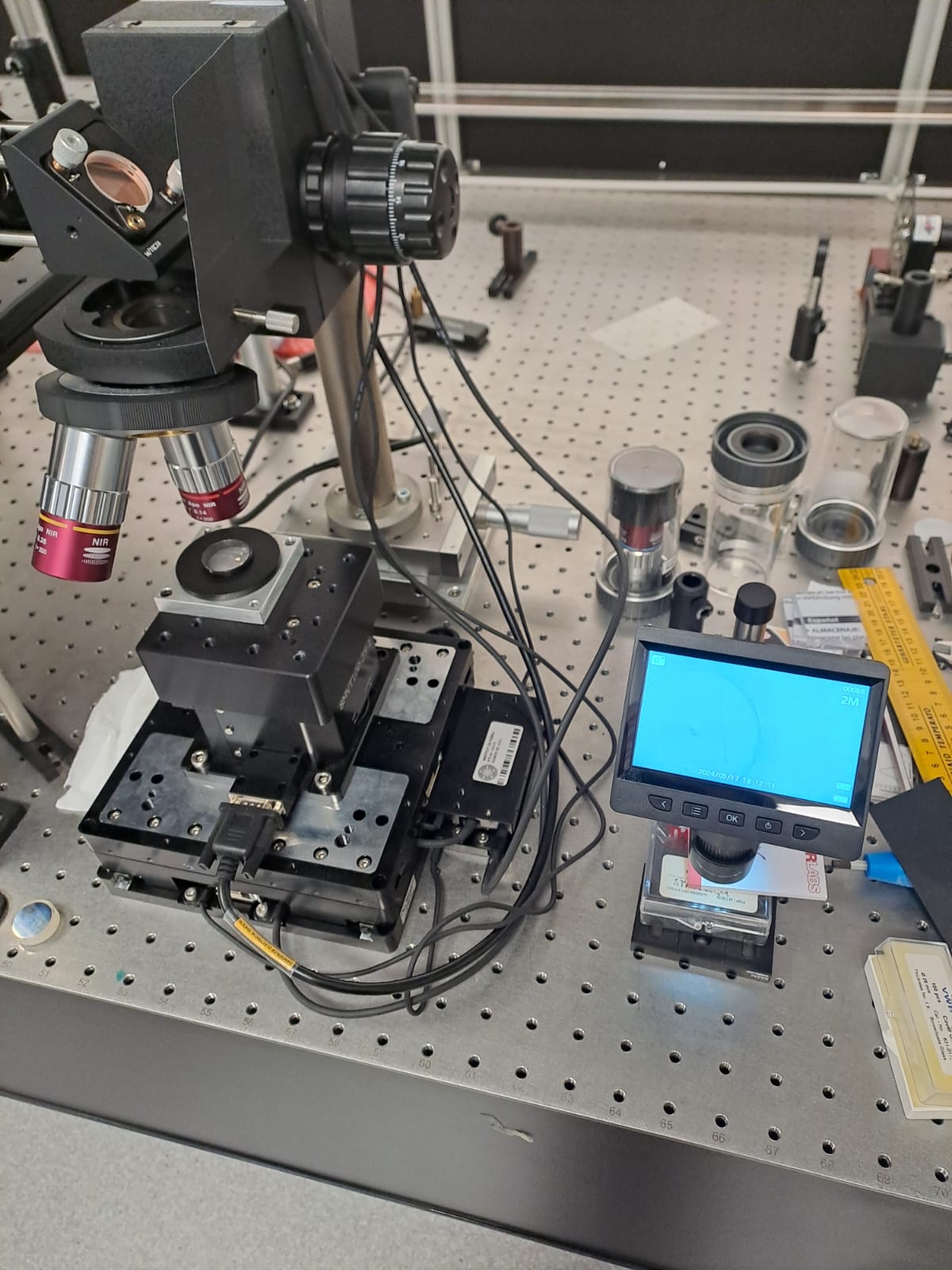 EKSPERIMENTALNI POSTAV
PRIPREMA UZORKA
Ultrazvučna kada
Termalni evaporator
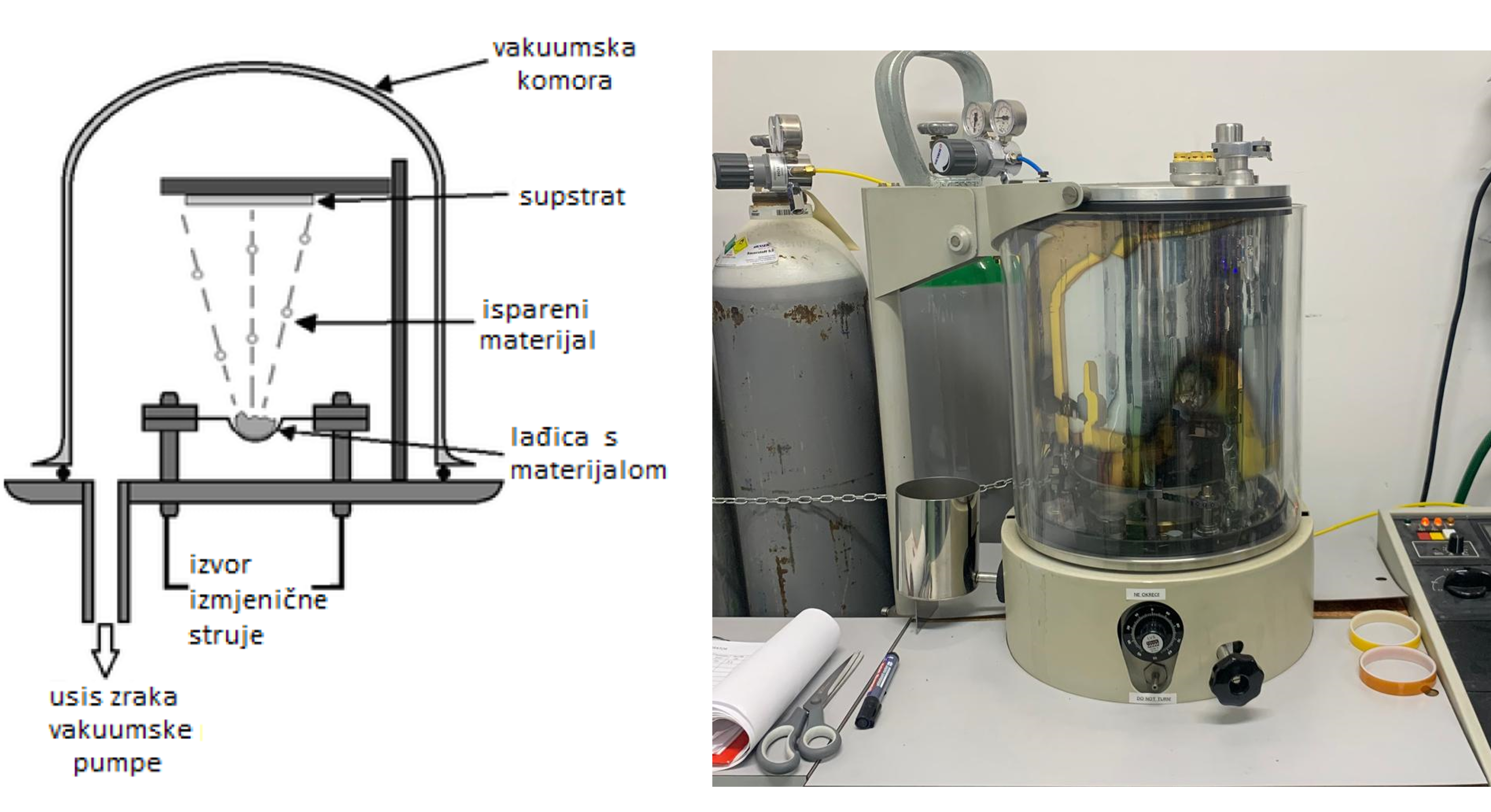 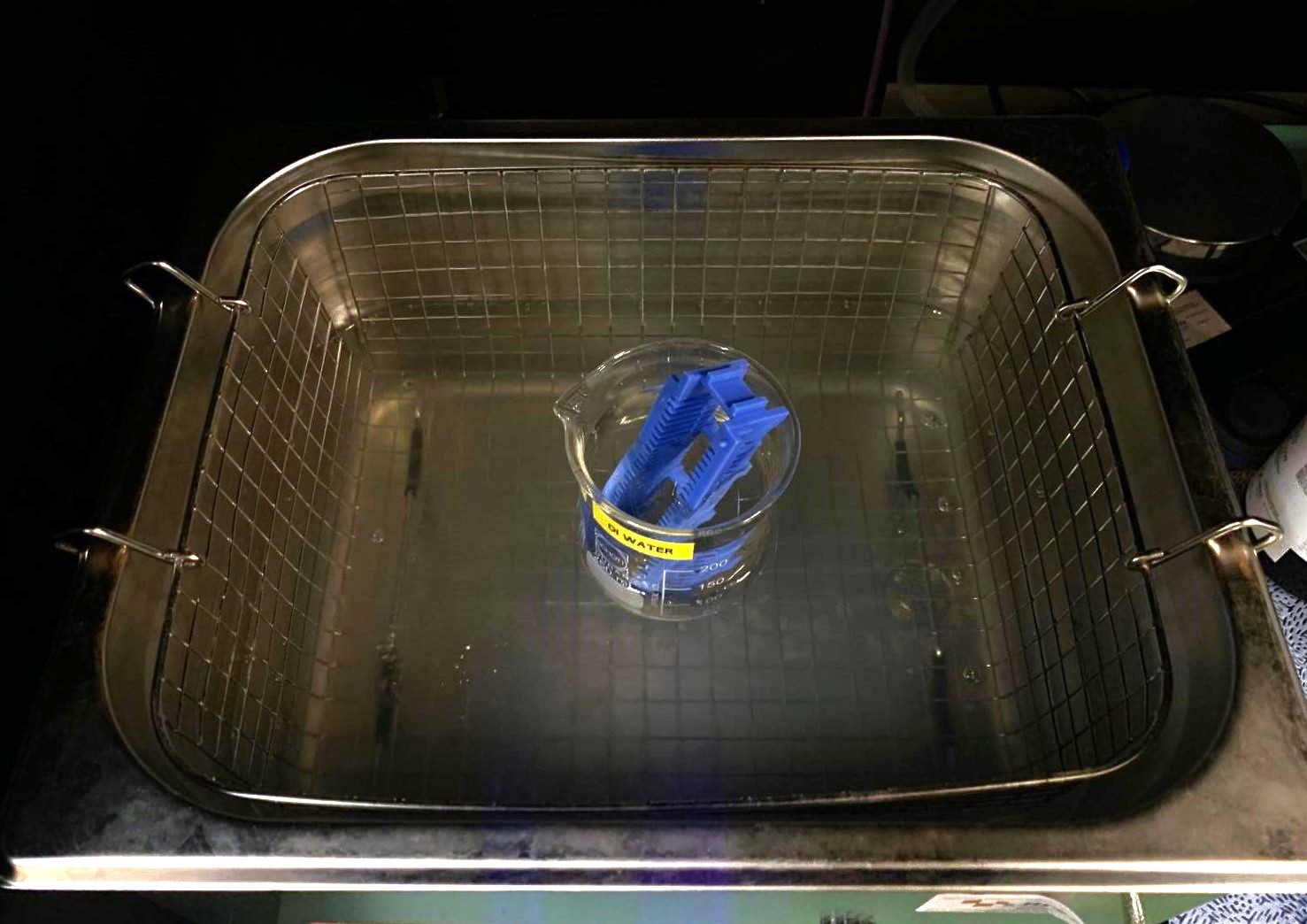 SNIMANJE UZORKA
Filmetrics Profilm 3D optički profilometar
Tescan Vega3 skenirajući elektronski mikroskop (SEM)
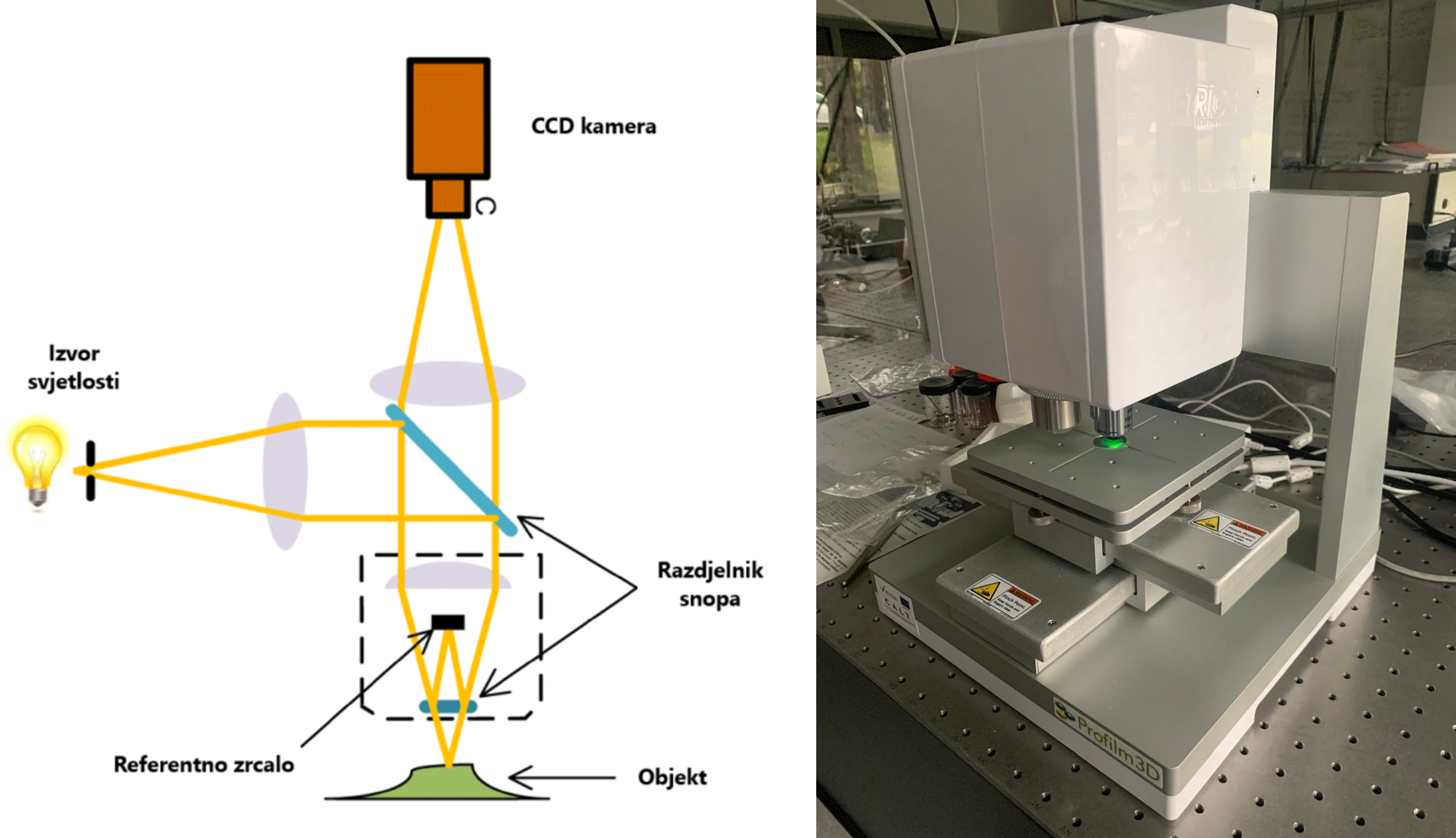 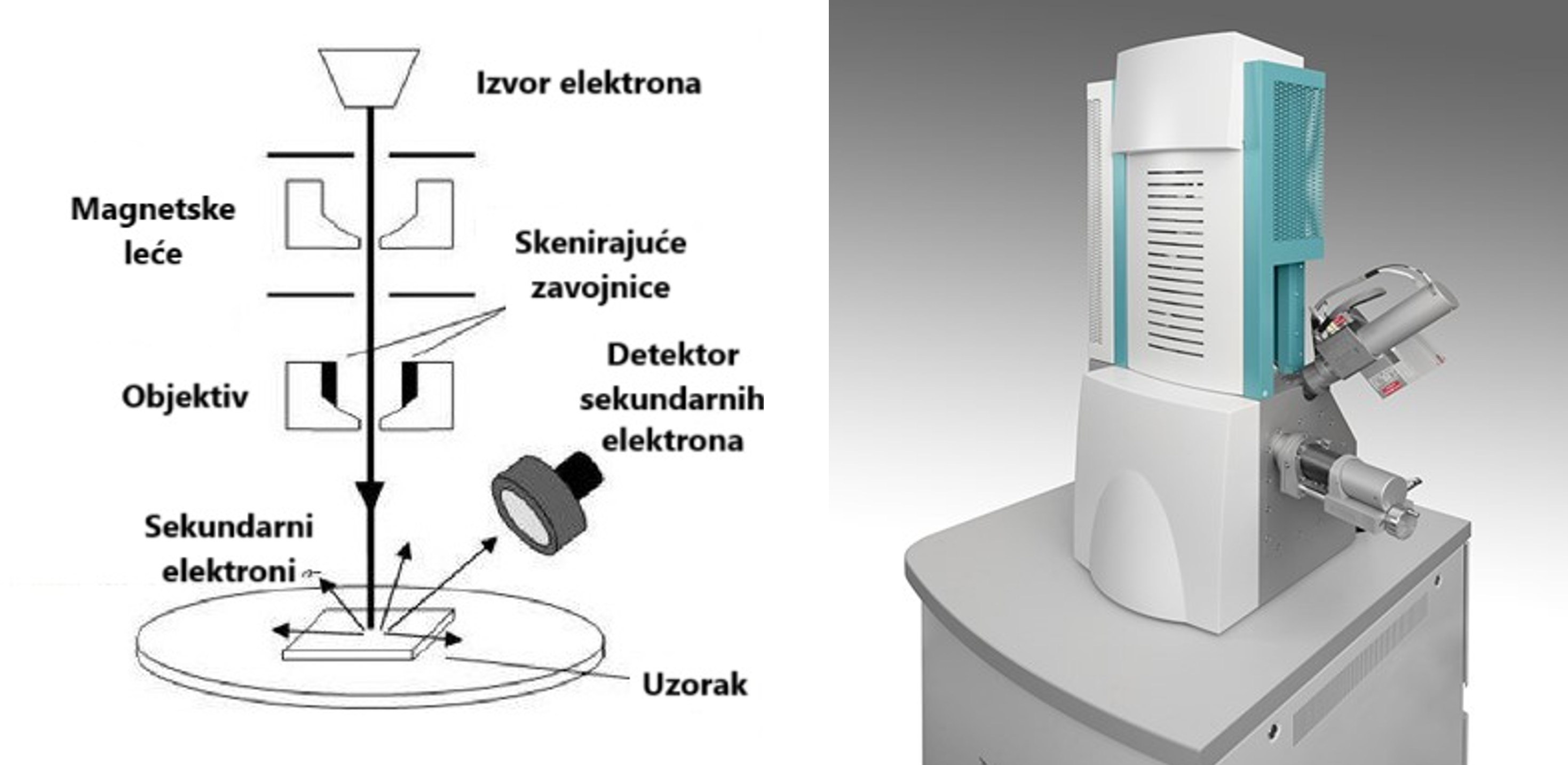 JETKANJE
REZULTATI
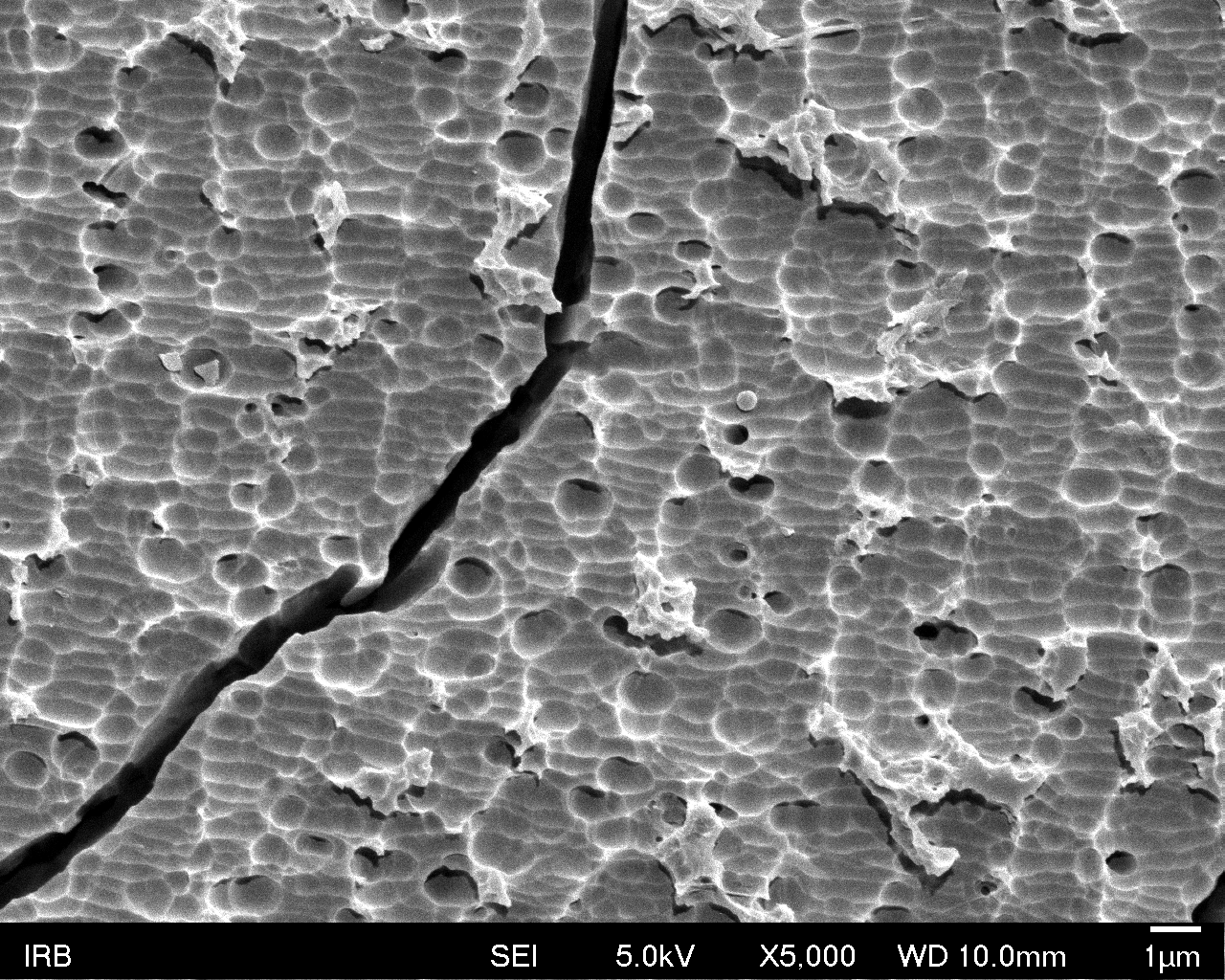 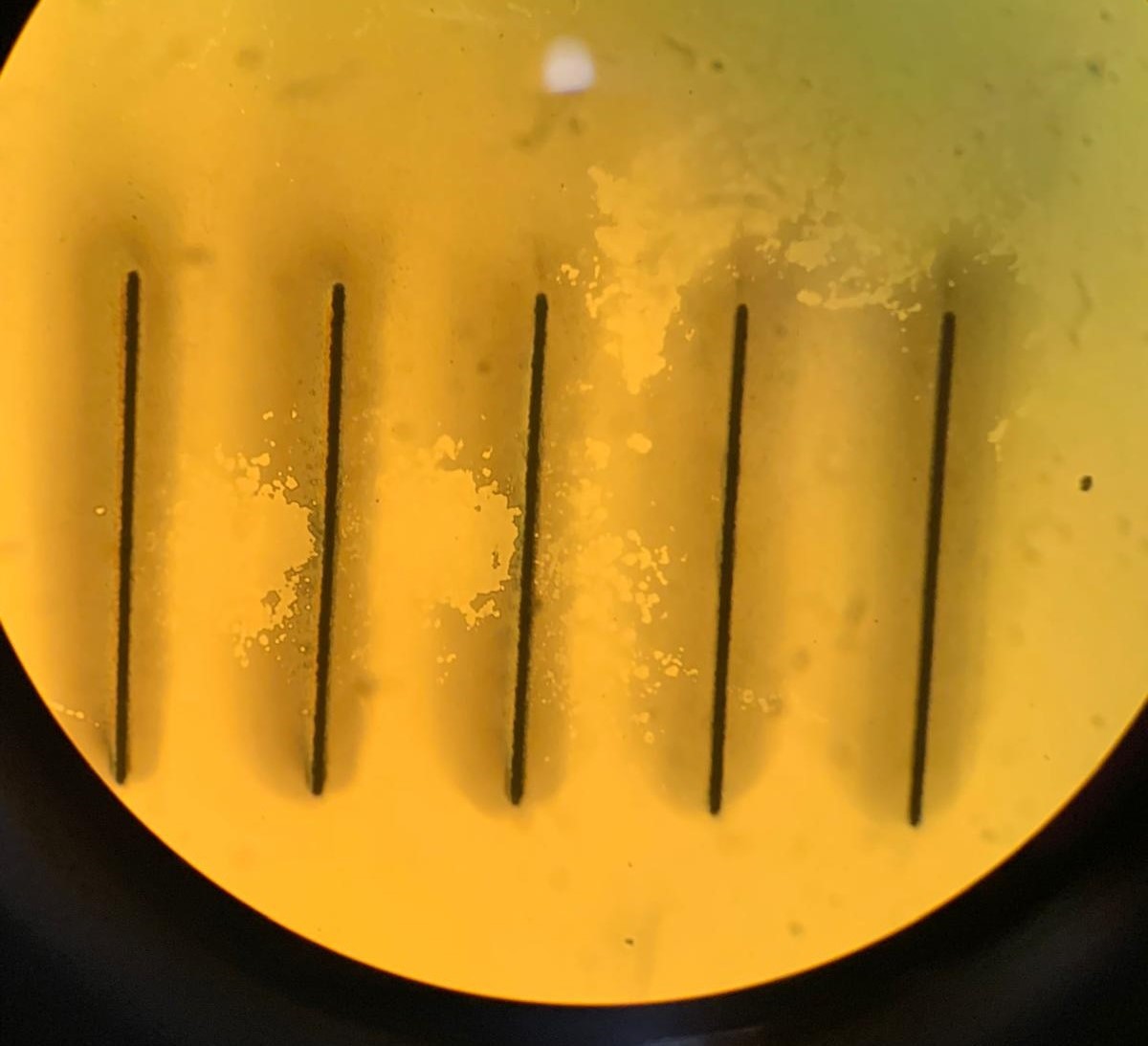 Ovisnost širine i dubine linije o postavci atenuacije lasera na borosilikatnom staklu, izaznefrekvencije 10kHz i brzinom pokretnog postolja 1 mm/s
Ovisnost širine i dubine linije o broju prolaska, s brzinom pokretnom postolja 1mm/s,postavkama atenuatora A = 8%, izlazne frekvencije 200kHz i filterom 0.2
Ovisnost širine i dubine linije o brzini pokretnog postolja, s postavkama atenuatora A = 8% , izlazne frekvencije 200kHz i filterom 0.2
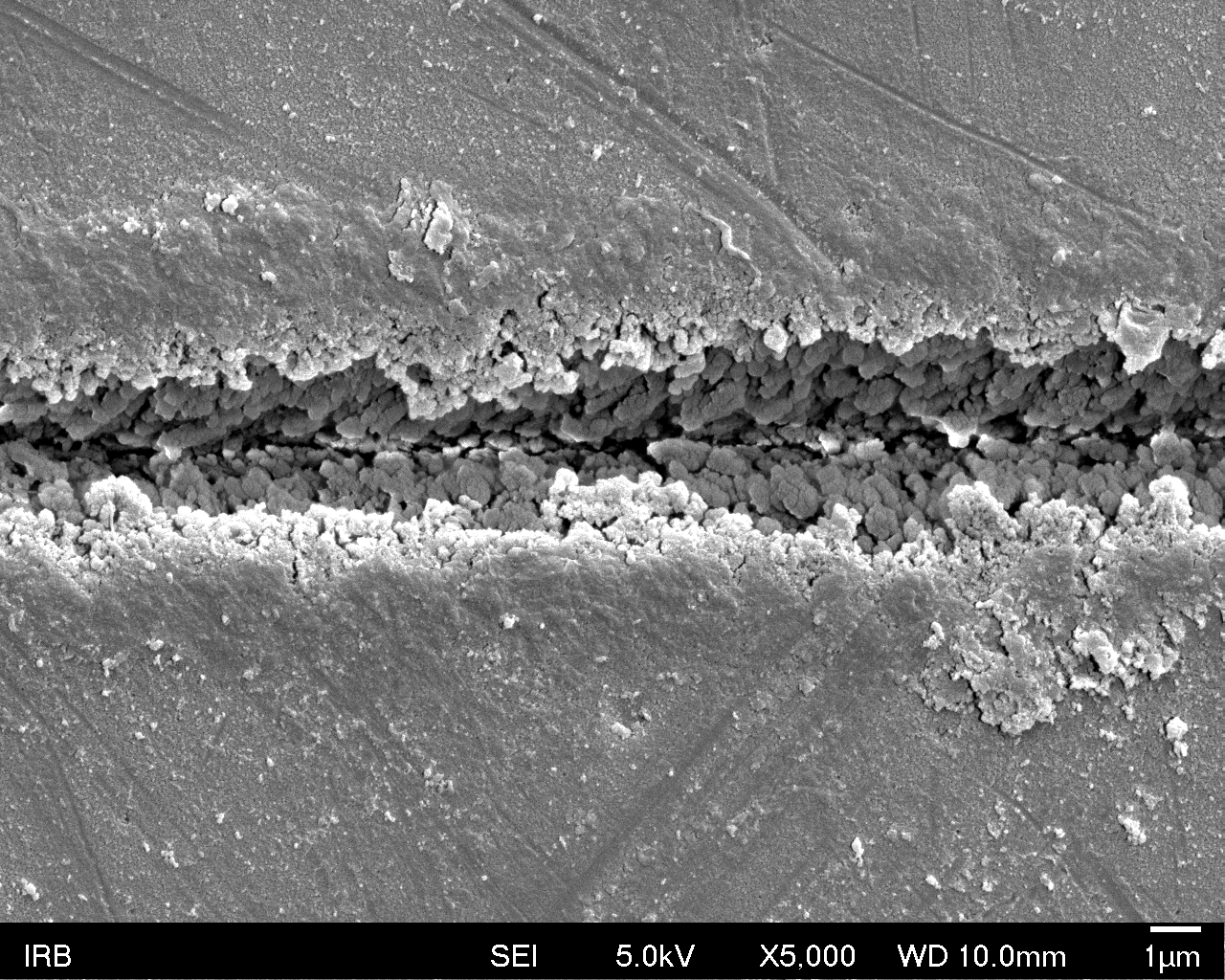 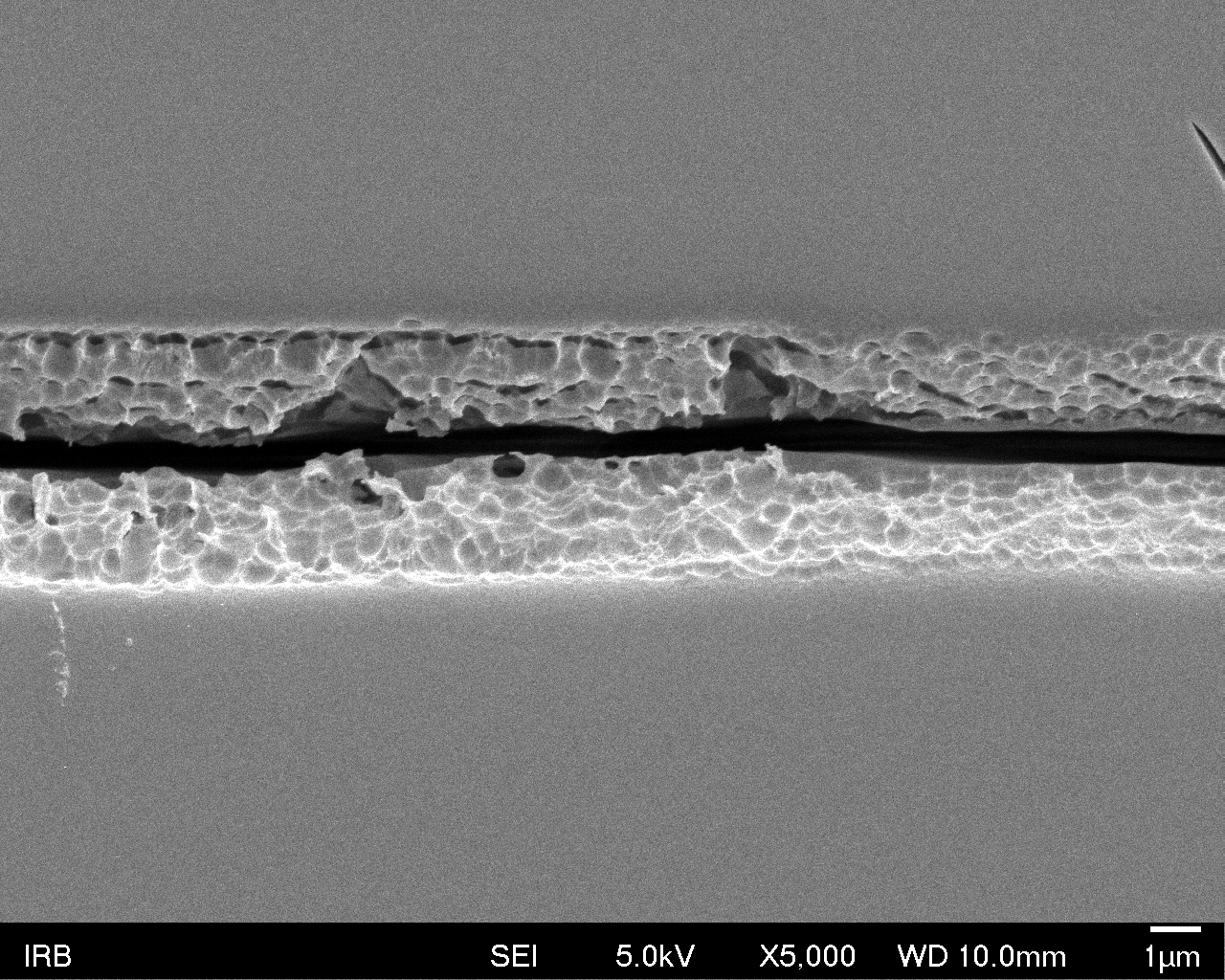 ZAKLJUČAK
Koristili smo lasersku ablaciju kao vrlo preciznu tehniku za modificiranje površina materijala na mikro i nano razinama
Proizvedeni su uzorci na borosilikatnom staklu
Izmjerili smo da se širina i dubina linije povećavaju s rastom broja prolaska i postotka atenuatora te smanjuje s povećanjem brzine pokretnog postolja.
Uspješno smo okarakterizirali lasersko mikrostrukturiranje staklenih podloga koje bi se mogle koristiti za istraživanje staničnog vođenja
U budućim istraživanjima potrebno je provesti testiranja rasta neurona in vitro na takvim podlogama kako bi se procijenila njihova učinkovitost u staničnom vođenju.
Literatura
Soft Matter Physics Division, University of Leipzig // https://home.uni-leipzig.de/pwm/web/
Li, Wei et al. Large-scale topographical screen for investigation of physical neural-guidance cues. // Scientific reports. Vol. 5, 1(2015)
DISCO HI-TEC EUROPE GmbH // https://www.dicing-grinding.com/services/laser/
PHAROS - Modular-Design Femtosecond Lasers for Industry and Science, Light Conversion // https://lightcon.com/product/pharosfemtosecond-lasers/
Aus Najim, Malek Muhi, Kadhim Gbashi, Ammar T. Salih: Synthesis of Efficient and Effective-MnO2/-Bi2O3/a-Si Solar Cell by Vacuum Thermal Evaporation Technique// Springer Nature (2018.)
VEGA3 - 3rd Generation of VEGA SEMs, Tescan Korea // http://www.tescan.co.kr/product/em/em01
Bakhtazad, A. and Chowdhury, S., 2019. An evaluation of optical profilometry techniques for CMUT characterization // Microsystem Technologies
Mathilde Pfiffer, Philippe Cormont, Evelyne Fargin, Bruno Bousquet, Marc Dussauze, Sébastien Lambert, and Jérôme Néauport, "Effects of deep wet etching in HF/HNO3 and KOH solutions on the laser damage resistance and surface quality of fused silica optics at 351 nm," Opt. Express 25, 4607-4620 (2017)
 GmbH